Integrated Marketing Proposal Template
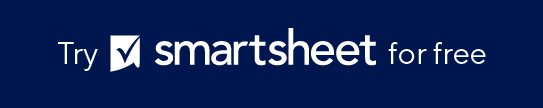 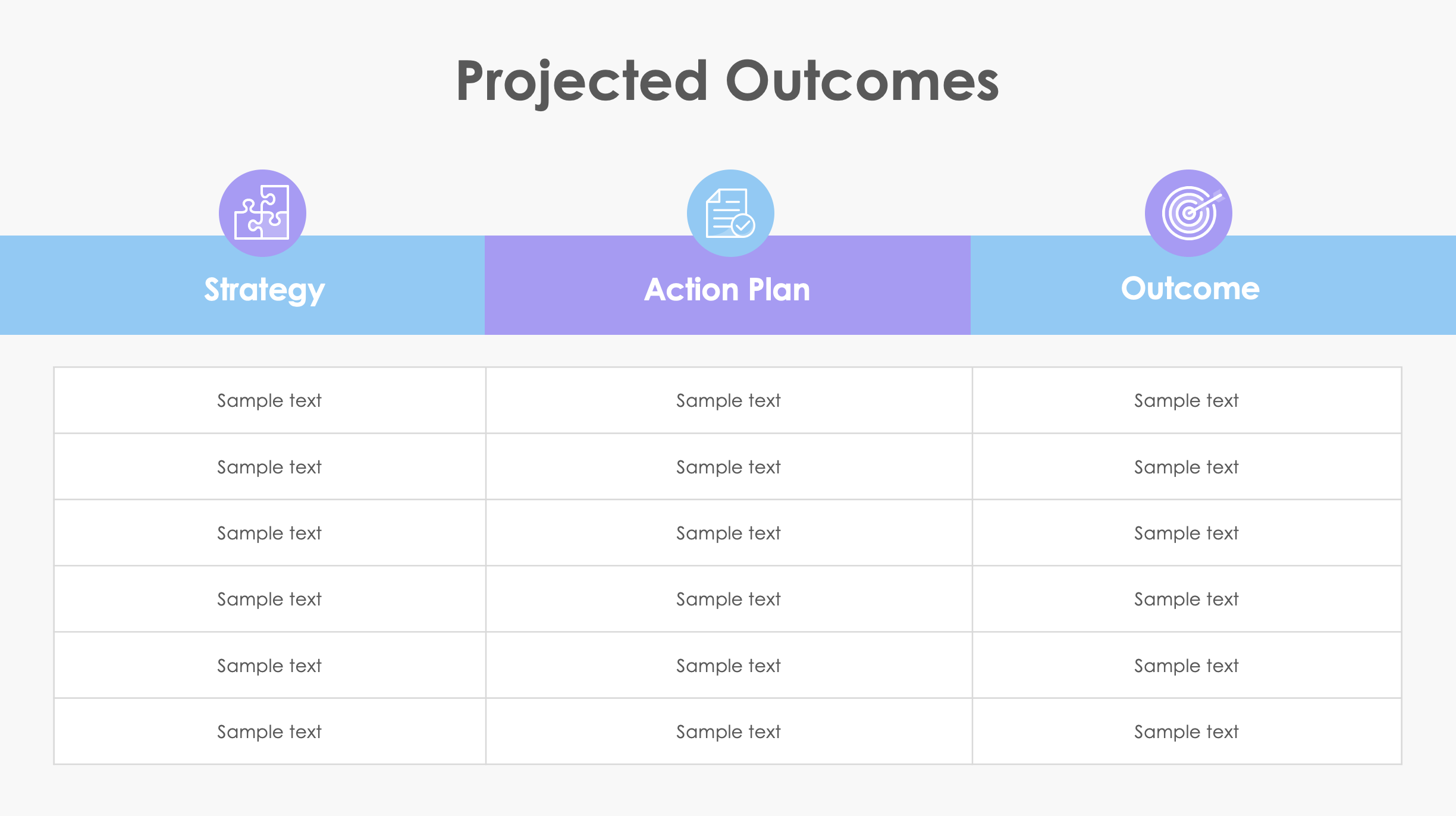 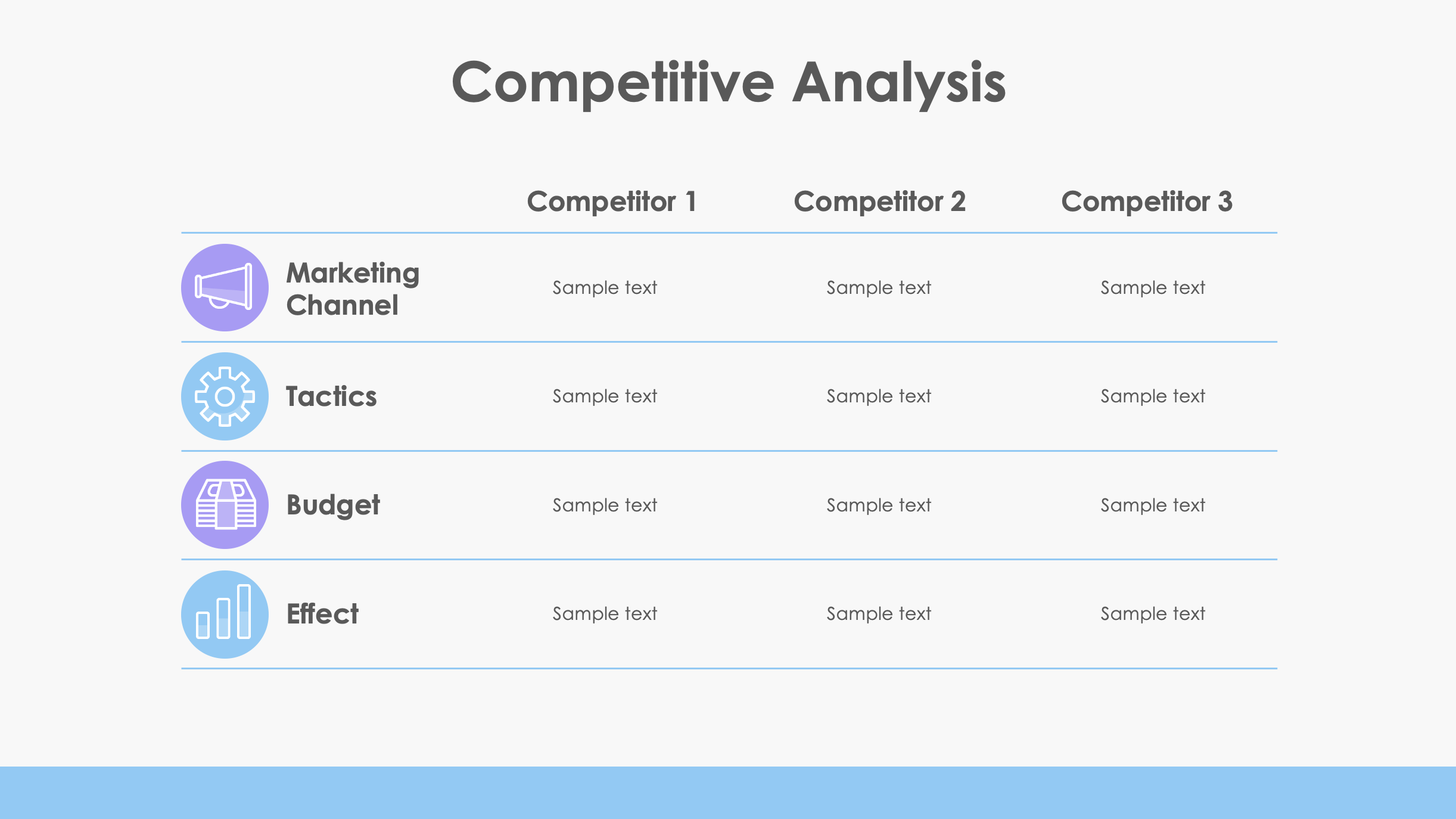 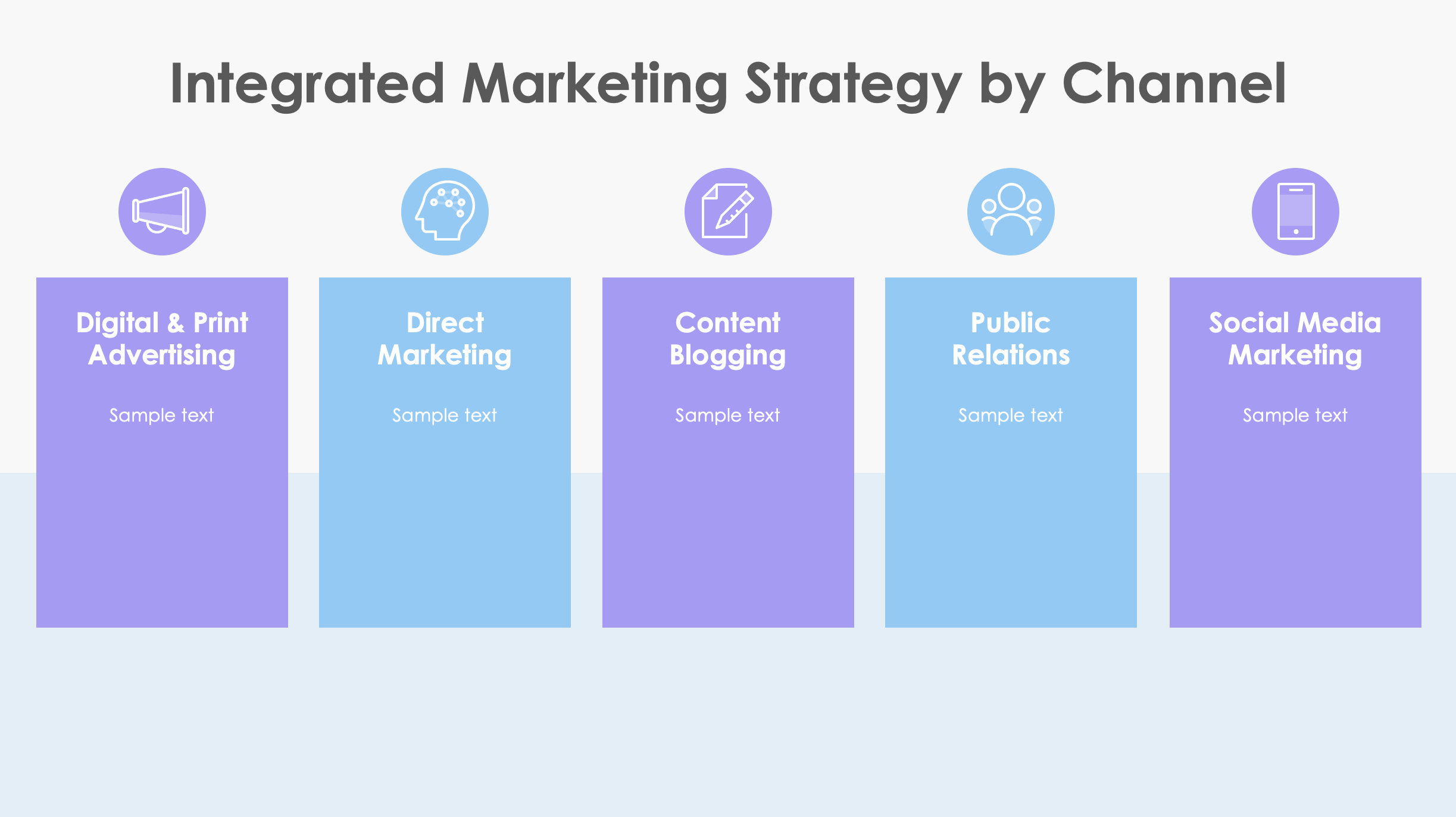 Overview
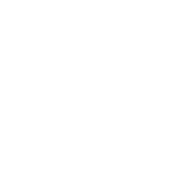 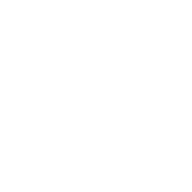 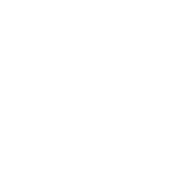 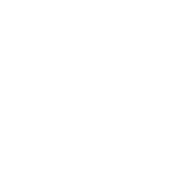 Background/Context
Overview
Project Scope
Goals
Objectives
Objective 1
Sample text
1
Objective 2
Sample text
2
Objective 3
Sample text
3
Objective 4
Sample text
4
Integrated Marketing Strategy by Channel
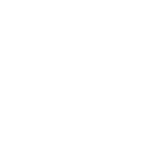 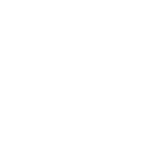 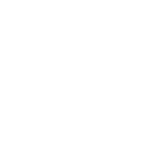 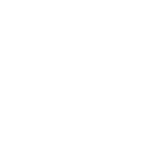 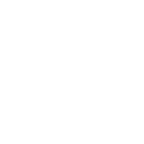 Digital & Print Advertising

Sample text
Direct Marketing

Sample text
Content Blogging

Sample text
Public Relations

Sample text
Social Media Marketing

Sample text
Projected Outcomes
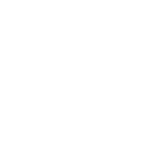 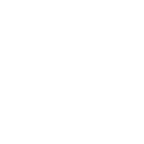 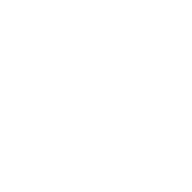 Outcome
Strategy
Action Plan
Action Plan
Category 1
Task Name
Task Name
Task Name
Category 2
Task Name
Task Name
Task Name
Category 3
Task Name
Task Name
Task Name
Month 1
Month 2
Month 3
Month 4
Month 5
Month 6
Competitive Analysis
Competitor 1
Competitor 2
Competitor 3
Marketing Channel
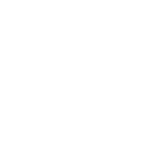 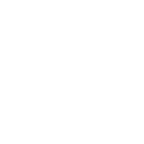 Tactics
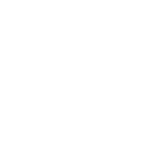 Budget
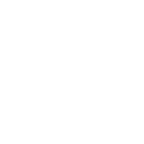 Effect
Metrics & Reporting
Lead Generation
Generate
XXX 
new leads per month
Website Traffic
Increase by 
XX% 
(measured via Google Analytics)
Engagement Rate
Improve by
XX%
Budget
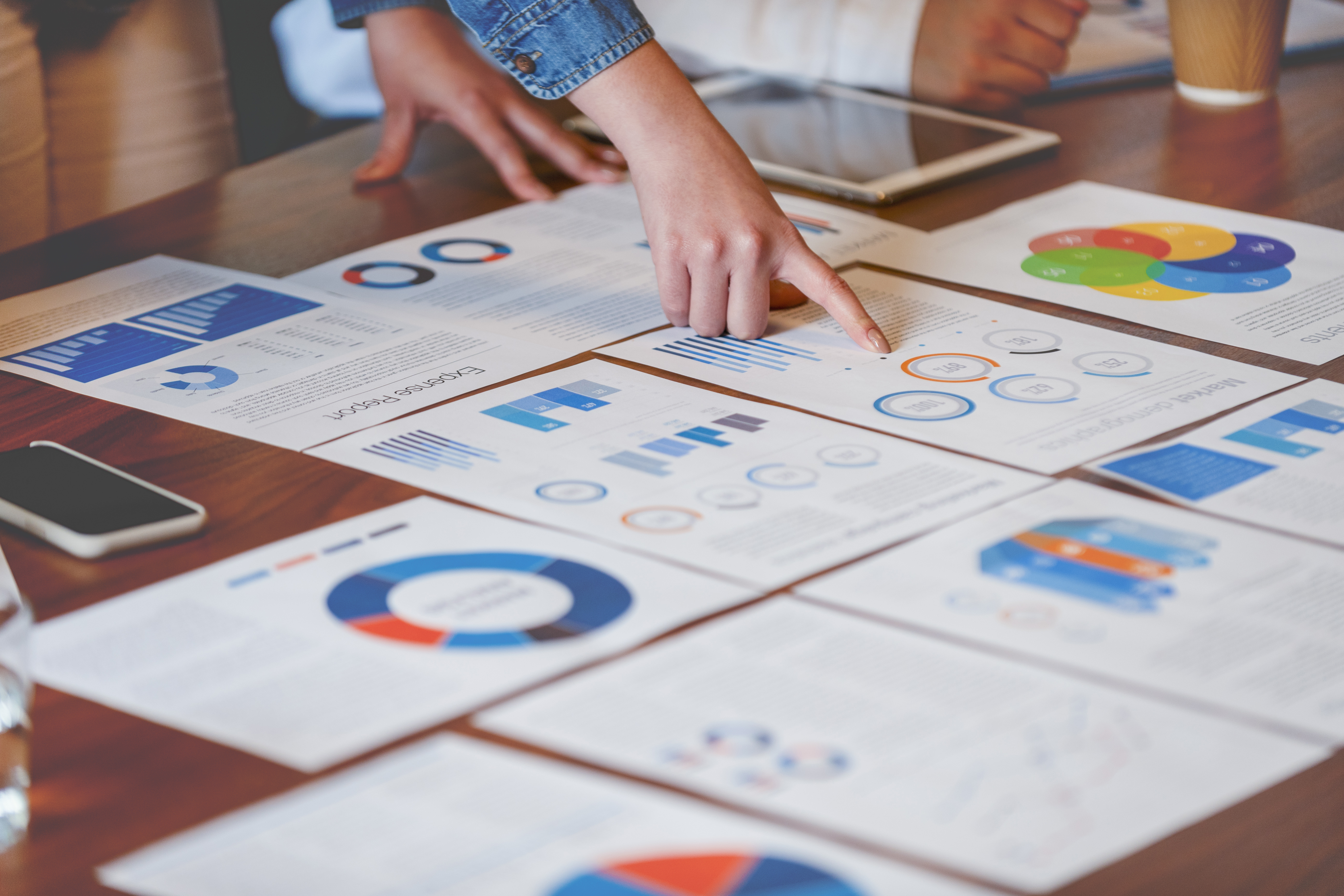 Next Steps
Proposal Review
Please review the proposal and provide feedback or approval within 7 days.

Kickoff Meeting
Description of when a kickoff meeting is planned. 

Start Date
The project will commence on [Date].